MATH 1311
Section 3.2
Linear Functions
Linear Functions always pay special attention to two main elements:


The rate of change.


The initial value.
Linear Functions
Linear Functions always pay special attention to two main elements:


The rate of change  Slope


The initial value  Y-Intercept

Linear Functions will be in the form of: f(x) = (Slope)x + (Y-Intercept)
						or f(x) = mx + b
Example:
A car rental company models its daily price structure based on a linear function.  There is a flat fee of $150 with an additional charge of $0.05 per mile driven.  Write an equation for the daily price structure.
Determine the rate of change.

Determine the initial value.

Create a linear equation.
How much would it cost to rent a car for the day when you are driving 250 miles?


350 miles?

How many miles would you have driven for a total bill of $220?
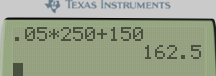 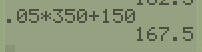 Example:
It costs $250 to buy materials to make bird houses.  You can sell each birdhouse of $15.  Create the linear equation for profit.
Identify the rate of change and the initial value.

Write your linear function.

Determine the value of the x-intercept.  What does this value mean?

Determine the value at x = 200.  What does this value mean?
Popper 13:
A taxi cab charges a flat fee of $5 and an additional charge of $0.10 for every mile.
What is the fixed cost?		a. 5		b. 0.10
What is the incremental cost?	a. 5		b. 0.10
What is the linear equation for the cost of a taxi ride?
y = 0.50x		b. y = 0.10 + 5x	c. y = 0.10x + 5	d. y = 0.15x

4. What is the cost of taking a 7 mile ride?
$5.70		b. $7.50		c. $7.70		d. $0.70

5. How many miles would you travel if your fare was $6.20?
a. 8 miles		b. 10 miles		c. 12 miles		d. 14 miles
Linear Equations from Data:
A hotel company charges guests based on a linear function.  A guest staying 3 nights will pay $450 and a guest staying 6 nights will pay $750.
Write the two pieces of data as coordinate points.

Determine the slope of the linear function.

Determine the y-intercept of the linear function.

Write the linear function.

Determine how much a guest staying 8 nights will have to pay.
A water company charges a flat monthly fee and an cost for gallons of usage.  One month, you used 2500 gallons and had a bill of $210.  A different month, you used 3200 gallons and had a bill of $259.
Create 2 coordinate points.

Find the slope.

Find the y-intercept.

Find the equation of the line.

Determine what the monthly cost would be for usage of 3000 gallons.
Popper #14:
The amount of property tax a person pays is a linear model based on the square footage of their home.  A home of 2500 sq ft will pay $1500 annually and a home of 3000 sq ft will pay $1600.
Determine the slope of the linear function.
	a. 500		b. 0.2		c. 100		d. 0.1
2.  Determine the y-intercept of the linear function.
	a. 1000	b. 1500	c. 2000	d. 2500
3.  Determine the equation of the linear function.
	a. f(x) = 0.2x + 2000	b. f(x) = 100x + 1000
		c. f(x) = 0.2x + 1000		d. f(x) = 500x + 1000
4.  How much tax would a home of 5000 sq ft need to pay?
	a. $3500	b. $2500	c. $3000	d. $2000